স্বাগতম
তানিয়া খানম 
সহকারি শিক্ষক 
নাইলা সরকারি প্রাথমিক বিদ্যালয় 
সরাইল, ব্রাহ্মণবাড়িয়া।
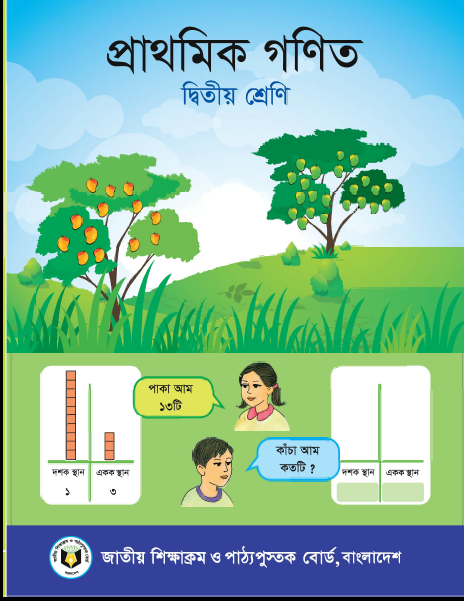 দ্বিতীয় শ্রেণি 
বিষয়ঃ প্রাথমিক গণিত 
পাঠঃ বাংলাদেশের মুদ্রা ও নোট  
সময়ঃ ৪০ মিনিট
তারিখঃ ১৪/০৩/২০২০
শিখনফল
১৫.১.১ ১০০ টাকা পর্যন্ত প্রচলিত নোট 
          চিনে বলতে পারবে। 
১৫.১.২ মুদ্রা ও নোট বিনিময় করতে 
          পারবে ।
চল আমরা একটি গান শুনি....
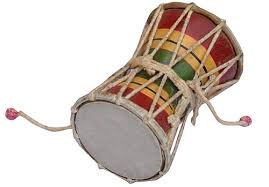 এখানে তোমরা কী দেখতে পাচ্ছ ?
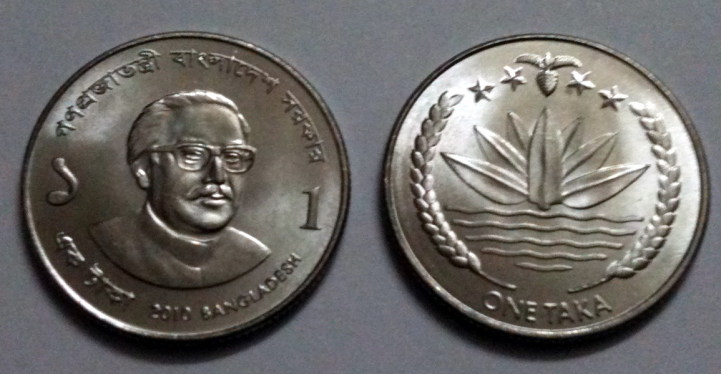 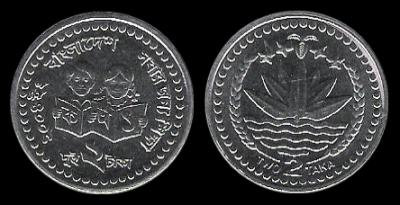 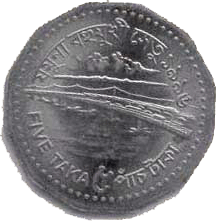 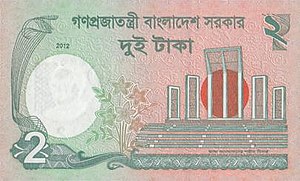 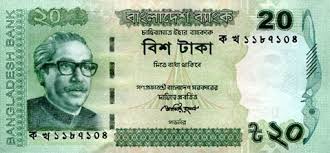 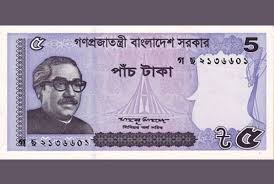 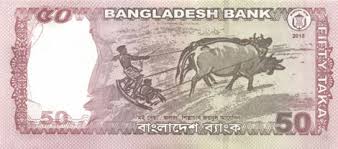 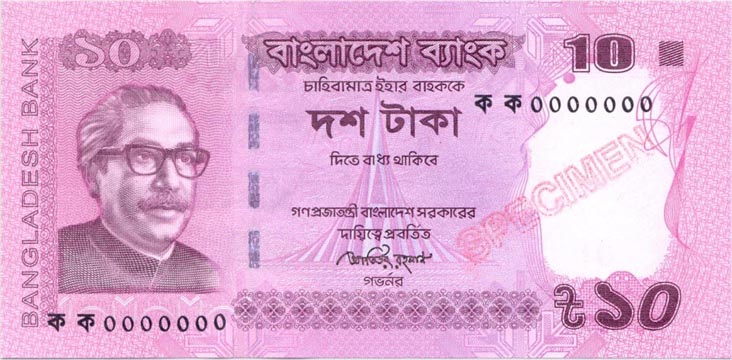 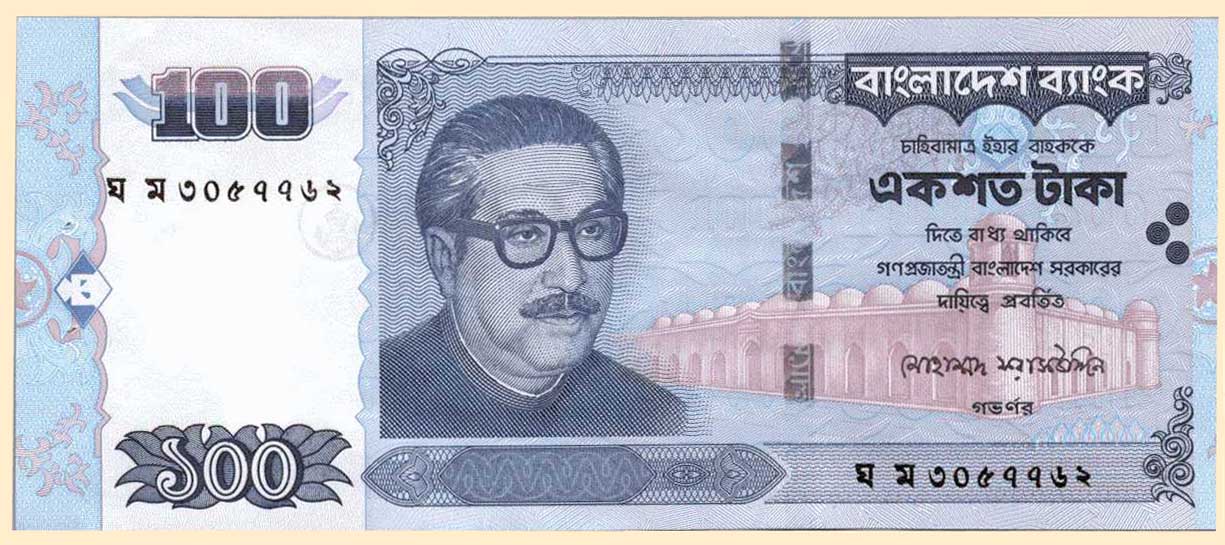 বাংলাদেশের মুদ্রা ও নোট
বাস্তব উপকরণ দেখাব
বিভিন্ন ধরনের টাকা ও মুদ্রার ছবি
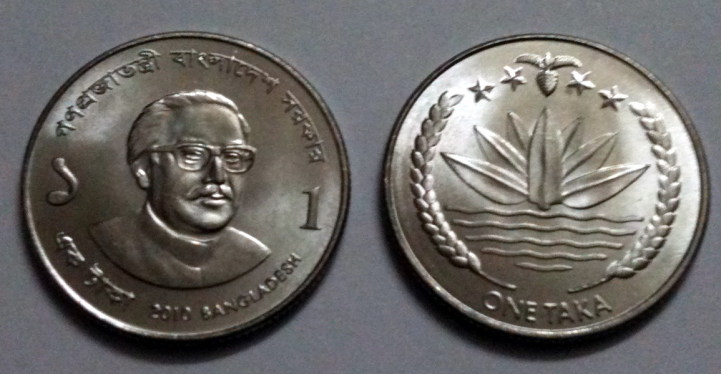 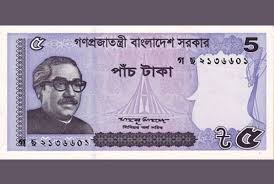 ১ টাকার কয়েন
৫  টাকার নোট
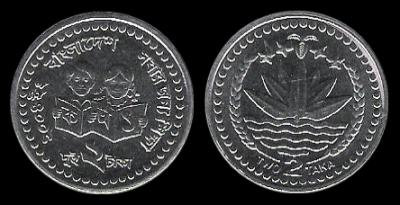 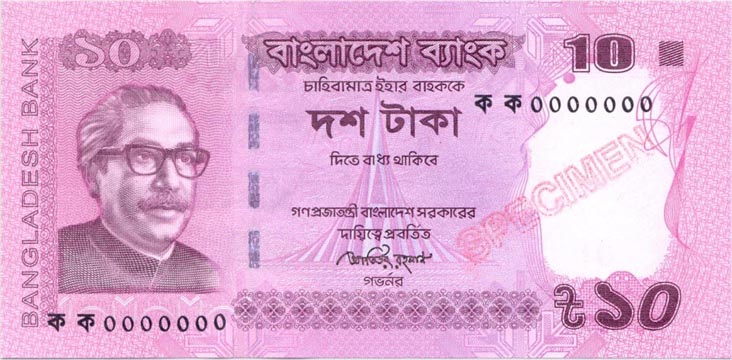 ১০ টাকার নোট
২ টাকার কয়েন
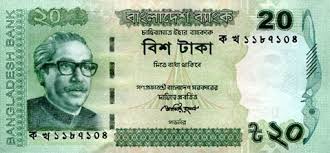 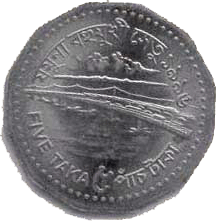 ২০ টাকার নোট
৫ টাকার কয়েন
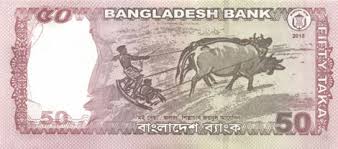 ৫০ টাকার নোট
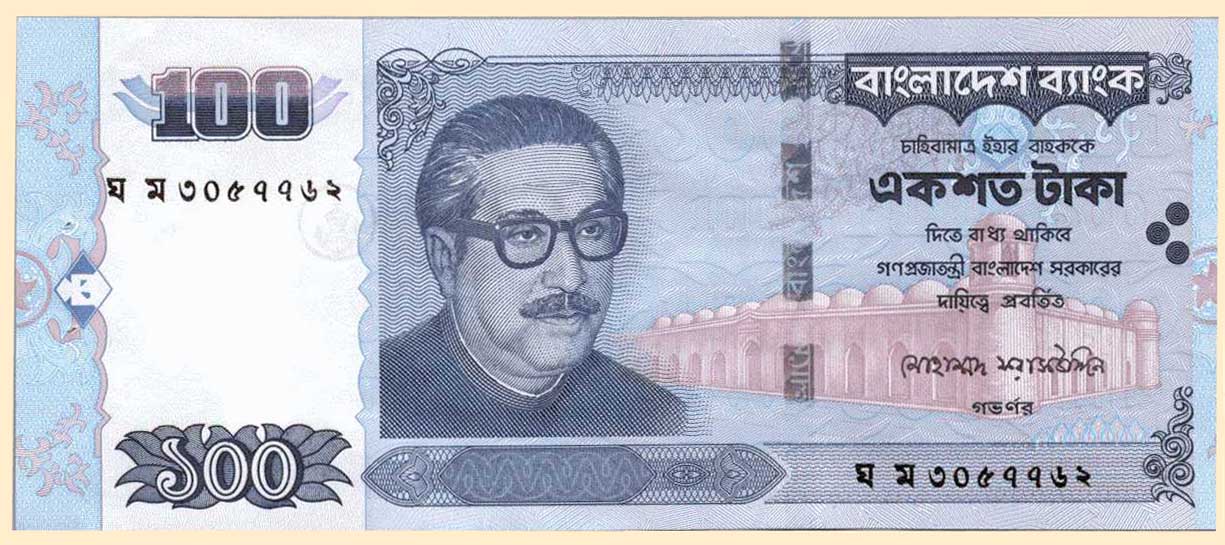 ১০০ টাকার নোট
চল আমরা বইয়ের সাথে মিলিয়ে দেখি
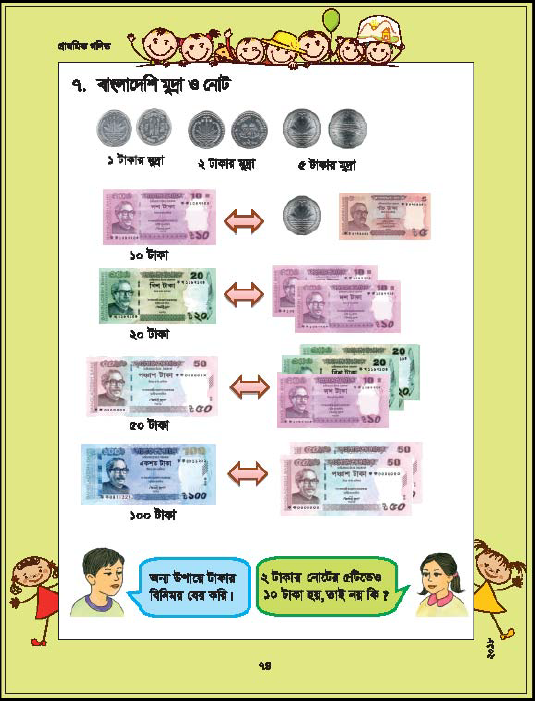 মূল্যায়ন
মুখে মুখে বলি
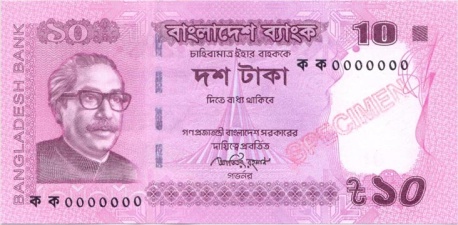 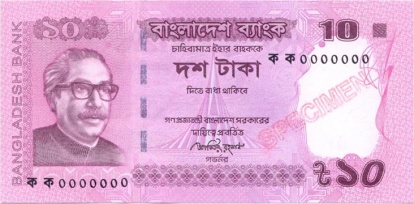 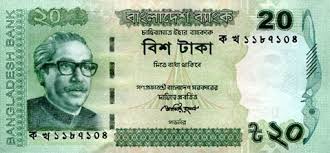 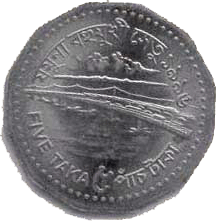 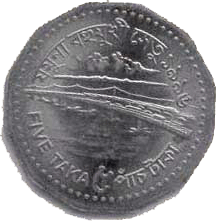 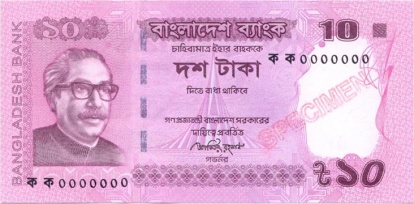 মিল কর
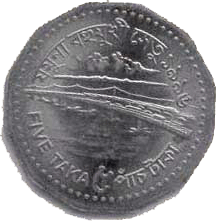 ২০ টাকা
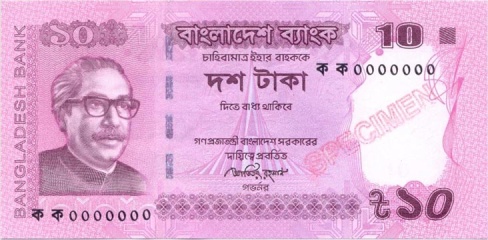 ১০০ টাকা
১০ টাকা
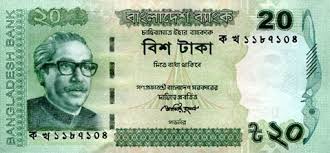 ৫ টাকা
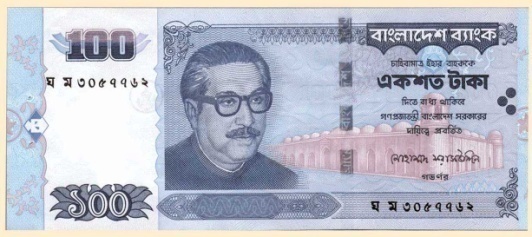 বাড়ির কাজ
বাড়িতে গিয়ে বাবার কাছ থেকে টাকা নিয়ে কোনটা কত টাকার নোট বলবে ।
ধন্যবাদ